GeorgiaFIRST Financials
September 29, 2022
Payment Request, B Business Unit
Agenda
Introduction

Who Can Implement?

Security Requirements for “B” Payment Requests

Approval Workflow and Security Roles

UAT Testing

Logging into Smartsheet
2
[Speaker Notes: Presenter: Asheley]
Introduction
With the move to the SHARE Supplier Setid, Institutions submitted a change request requesting Payment Request functionality in the “B” Business Unit.

Functionality will be available, following application of REL 5.80, Nov 4-7, 2022.
3
[Speaker Notes: Presenter: Asheley]
Who Can Implement?
Institutions must already be using Payment Requests in the main Business Unit in order to implement Payment Requests in the “B” Business Unit as part of Release 5.80.


If your institution is not currently using Payment Request functionality and is interested in implementing this functionality, please submit a ticket to the ITS Helpdesk to discuss the implementation process.
4
[Speaker Notes: Presenter: Asheley]
Who Can Implement?
If your institution would like to ‘Go Live’ with Payment Request in the “B” Business Unit as part of Release 5.80:
Completion of UAT testing for the “B” Business Unit is required
Upon successful completion of the UAT scenarios, please submit a ticket to the ITS Helpdesk to let us know you would like to turn on the functionality
5
[Speaker Notes: Presenter: Asheley]
Security Requirements for “B” Payment Requests
Payment Requesters must have the BOR_BU_XXXXB Primary Permission List assigned to their user profile in order to create payment requests for “B” SetID Suppliers.

Payment Requesters should be trained to pay close attention to which Business Unit they select when entering a Payment Request, as they will have the option to select both the main Business Unit and the “B” Business Unit.
6
[Speaker Notes: Presenter: Asheley]
Approval Workflow and Security Roles
Approval Workflow and Security Roles are the same for the “B” Business Unit Payment Requests as they are for the main Business Unit.

No change to approvers or security roles are required.

Approval steps enabled can be different between the “B” Business Unit and the main Business Unit.
7
[Speaker Notes: Presenter: Asheley]
Payment Request Workflow
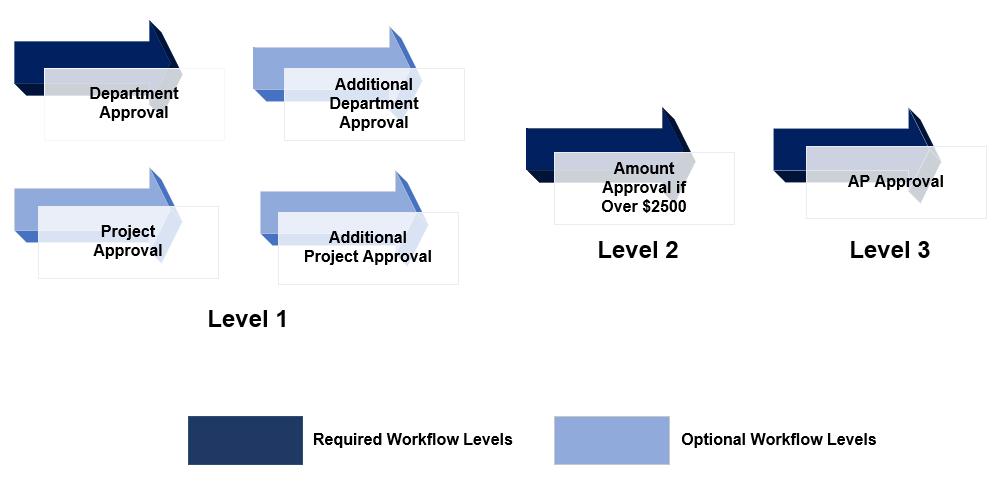 8
[Speaker Notes: Presenter: Asheley]
Payment Request Security Roles
BOR_PAYMENT_REQUEST:  Payment Requester creates and submits Payment Requests

BOR_PAYMENT_REQ_APPR:  Department Approver, Additional Department Approver, Project Approver, Additional Project Approver, and Ad Hoc Approver role required for approval access

BOR_PAYMENT_REQ_AMOUNT_APPR:  Special Approver for Amounts over $2,500.00

BOR_PAYMENT_REQ_AP_APPR:  AP Approver (final workflow Approver)

BOR_PR_ADMINxx:  Payment Request Administrator
9
[Speaker Notes: Presenter: Asheley]
UAT Testing
Testing Scenarios Overview:
Payment requesters are able to create and submit Payment Requests for the “B” Business Unit.

Payment Requests route for approval, as expected, based upon institutional configuration and chartfields specified on the payment request.

Payment Request Approvers are able to successfully approve and deny payment requests created for the “B” Business Unit. 

Accounts Payable team is able to run Voucher Build for approved “B” Business Unit payment requests and confirms vouchers are created as expected.
10
[Speaker Notes: Presenter: Asheley]
UAT Testing
Testing Environment: FTEST2 – https://core.ftest2.gafirst.usg.edu

Test scripts in Smartsheet via the Payment Release 5.80 Dashboard

Log any defects in the Payment Request B Business Unit Defect Log via the Smartsheet dashboard
11
[Speaker Notes: Presenter: Asheley]
UAT Testing
Please finish testing as soon as possible
No later than 5pm on Friday, October 7, 2022


Following satisfactory testing in FTEST2, if your institution would like to implement Payment Request functionality for the “B” Business Unit as part of REL 5.80, please submit an ITS Helpdesk ticket to request this functionality:  helpdesk@usg.edu
12
[Speaker Notes: Presenter: Asheley]
Logging into Smartsheet
Demo – Logging Into Smartsheet
13
[Speaker Notes: Presenter: Asheley]
Logging into Smartsheet
Questions?
14
[Speaker Notes: Presenter: Asheley]
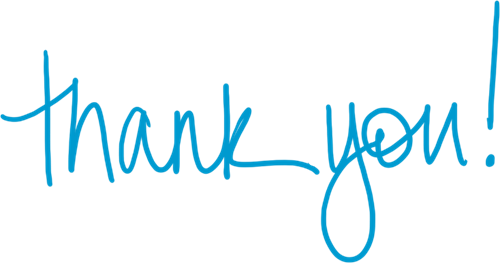 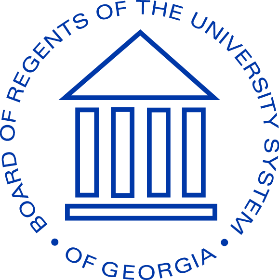 37 days
22 days
8 days
32 days
15
32 days
[Speaker Notes: Presenter: Wanda]
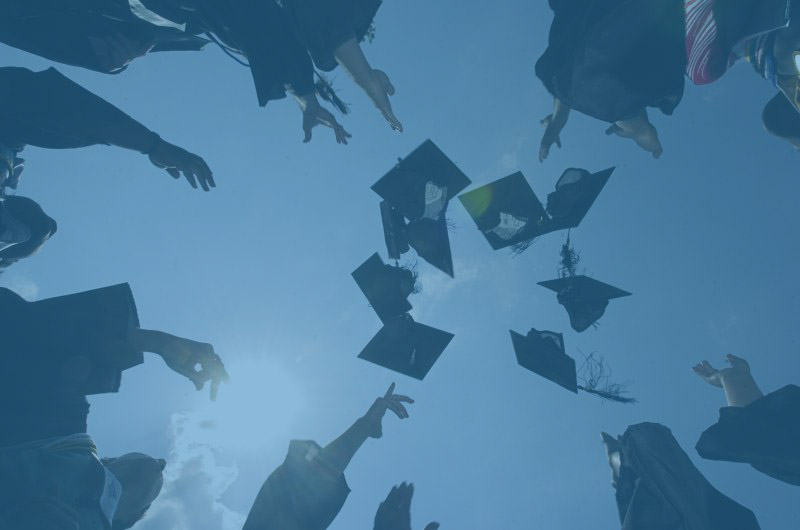 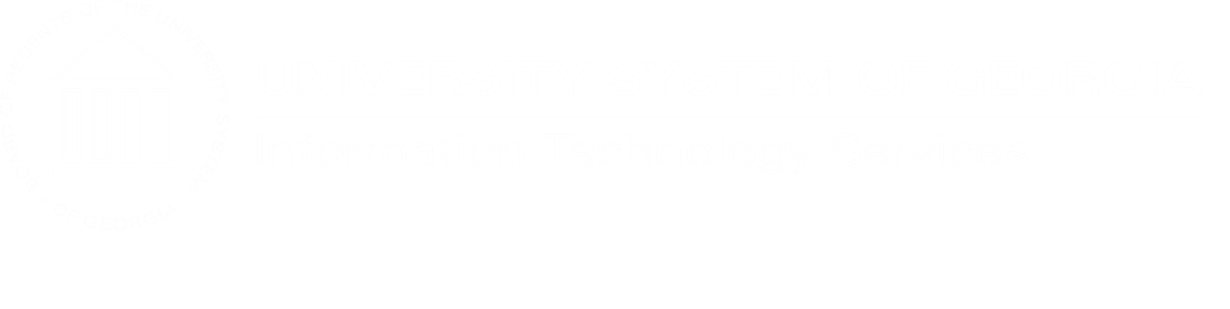 16